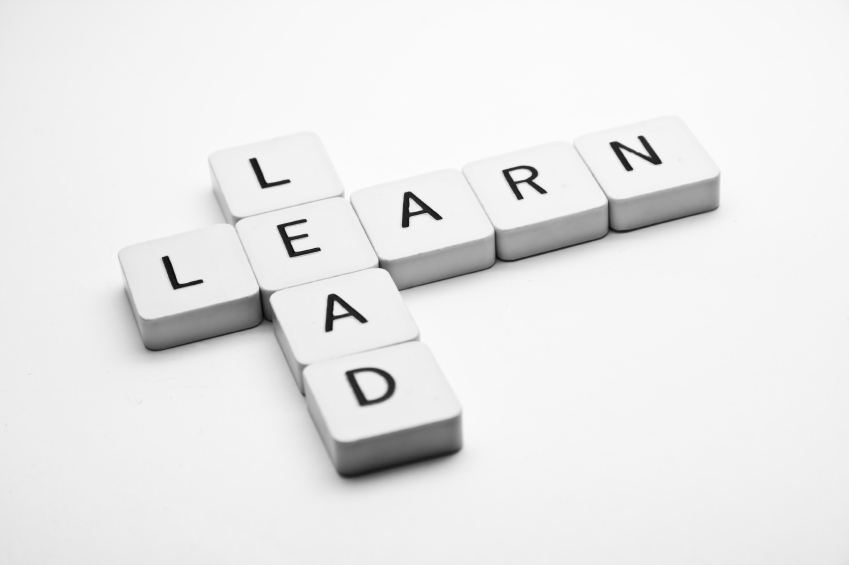 Учись руководить
 Видео 7)
Индикатор типа личности Майерс-Бриггс
Индикатор типа личности Майерс-Бриггс
Личность создаётся множеством разных факторов:
ваше окружение
где вы выросли
как вы росли
в какой семье
Индикатор типа личности Майерс-Бриггс измеряет характер личности по шкале: интроверт - экстраверт, сенсорность (ощущение) - интуиция, мышление - чувство, суждение - восприятие.
Индикатор типа личности Майерс-Бриггс
1. «Любимый мир» - интроверт или экстраверт
Экстраверт изображается человеком, который может свободно общаться с кем-то, он легко знакомится с людьми. 
Интроверт — это тот, кто любит все время сидеть дома.
Индикатор типа личности Майерс-Бриггс
2. Как вы обрабатываете информацию? Шкала   
     сенсорная или интуитивная
Человек с сенсорным типом восприятия, любит «ощутить», как будто в реальности «пощупать», т.е. получать информацию через пять чувств.
Человек с развитой интуицией обрабатывает информацию с помощью шаблонов, которые у него были ранее в жизни.
Индикатор типа личности                    Майерс-Бриггс
3.  Кем вы являетесь по шкале, вы - «думающий»   
     (опирающийся на мышление) человек или  
      «чувствующий» человек
Думающий человек решает головой, чувствующий - сердцем.
Индикатор типа личности                    Майерс-Бриггс
4. Структурирование информации
Имея дело с внешним миром, вы стараетесь решать вопросы до конца или пожелаете оставаться открытыми для новой информации и возможностей?
Предпочитаете рационально планировать и упорядочивать информацию структурно или действовать без детальной предварительной подготовки, ориентируясь по обстоятельствам ?
16 типов личности
На практике также используют различные функциональные сочетания предпочтений:
Карьерная ориентация: ST, NT, SF, NF.
Использование информации: ES, EN, IS, IN.
Реакция на изменения: EJ, IJ, EP, IP.
Лидерство и подчинение: TJ, FJ, TP, F
16 типов личности
Прагматики
    а) ESTJ : экстраверт, сенсорик, логик, рационал
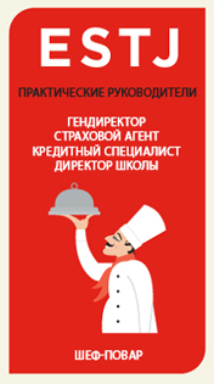 Работоспособный сотрудник, который   воспринимает мир «таким, каков он есть».                  Он склонен планировать и доводить до конца начатые дела. Проявляет заботу о близком окружении, добродушен, но в то же время может быть вспыльчивым, резким, а иногда и упёртым. 
Люди этого типа - практические руководители.
16 типов личности
Прагматики
     б) ISTJ: интроверт, сенсорик, логик, рационал
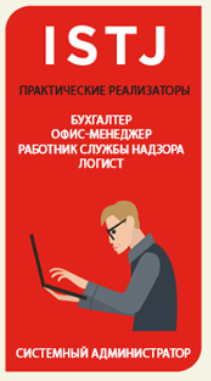 Ответственный, строгий, педантичный — такими качествами обладает человек с этой комбинацией. Он ориентируется на объективную реальность и склонен анализировать информацию. Берётся за дело только тогда, когда уверен в своих силах и положительном результате. 
Люди этого типа - практические реализаторы.
16 типов личности
Прагматики
     в) ESTP: экстраверт, сенсорик, логик, иррационал
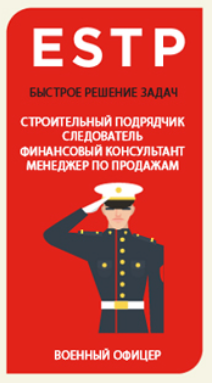 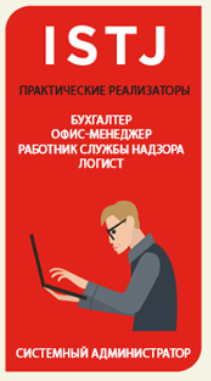 Такая личность достигает победы любой ценой. Препятствия только усиливают его стремление к достижению цели. Он стремится к руководящим позициям и не умеет подчиняться. Обычно разрабатывает конкретный план действий и чётко ему следует.
Люди этого типа ориентированы на быстрое решение задач.
16 типов личности
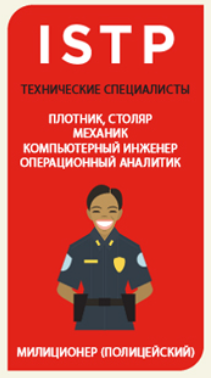 Прагматики
     г) ISTP: интроверт, сенсорик, логик, иррационал
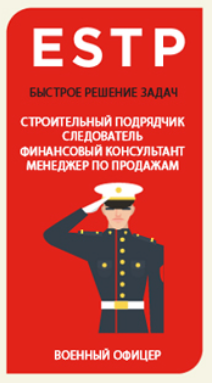 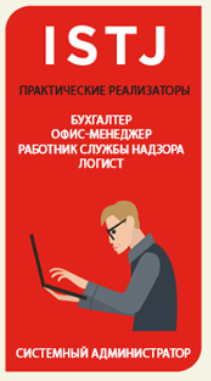 Он познает мир через ощущения. По натуре эмпат, но сосредоточен в большинстве своём на себе. Его способность объективно принимать решения и анализировать говорит о техническом складе ума. Всегда укладывается в дедлайны, но иногда может поступить непредсказуемо. 
Люди этого типа – технические специалисты.
16 типов личности
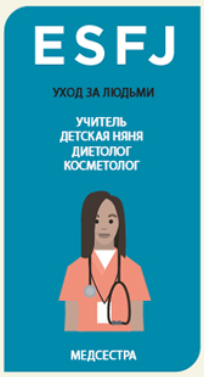 ВОСПИТАТЕЛИ
      а) ESFJ: экстраверт, сенсорик, этик, рационал
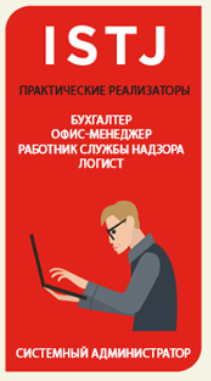 Сотрудник с такой комбинацией умеет влиять на людей, проявляет заботу и склонен жертвовать собой ради другого. Он умеет легко наладить связь с кем угодно и повернуть ситуацию в нужное для себя русло. 
Люди этого типа предпочитают уход за людьми.
16 типов личности
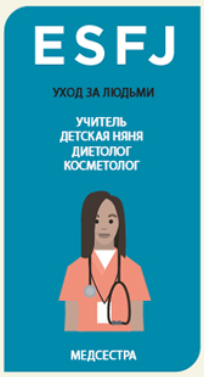 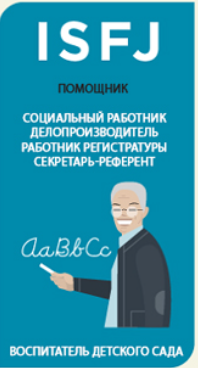 ВОСПИТАТЕЛИ
      б) ISFJ: интроверт, сенсорик, этик, рационал
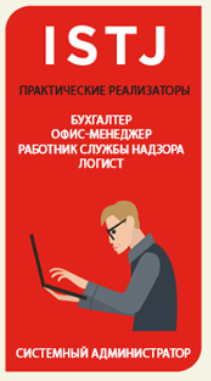 Этот сотрудник склонен анализировать себя и других, распознает фальшь и держит психологическую дистанцию. Он исполнительный, заботливый, служит другим. Силы и энергию черпает из внутренних ресурсов и всегда полагается исключительно на собственный опыт.
Люди этого типа - помощники.
16 типов личности
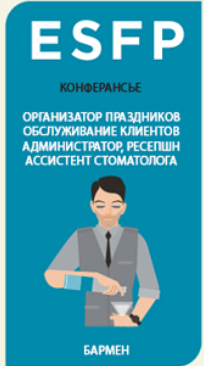 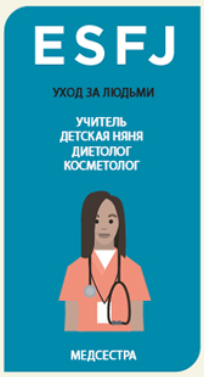 ВОСПИТАТЕЛИ
      в) ESFP: экстраверт, сенсорик, этик, иррационал
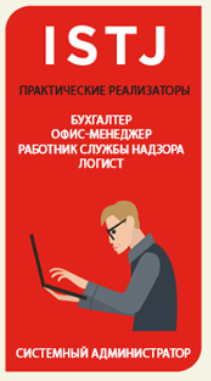 Определяет слабые места людей, что помогает ему манипулировать и руководить. Он руководствуется собственными интересами в общении с людьми и «живёт настоящим». Такой человек часто не доводит начатое до конца, стремится к немедленным результатам. Но в то же время ориентируется на гармоничные взаимоотношения с окружающими. 
Людей этого типа можно назвать «конферансье» – они хорошо организовывают мероприятия и обслуживают клиентов.
16 типов личности
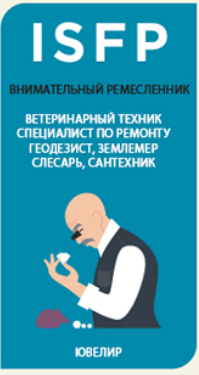 ВОСПИТАТЕЛИ
      г) ISFP: интроверт, сенсорик, этик, иррационал
Умеет наслаждаться жизнью в условиях однообразия и рутины. Отлично взаимодействует с людьми, избегает конфликтов. Любит ощущать свою значимость и помогать. Такой человек не стремится руководить другими или переделать их, он уважает их пространство и требует этого же к себе. По натуре является приземлённым практиком, на которого можно положиться. 
Люди этого типа – «внимательные ремесленники».
16 типов личности
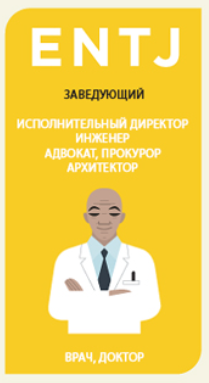 ТЕОРЕТИКИ
      а) ENTJ: экстраверт, интуит, логик, рационал
Сотрудник легко увлекается, идет на риск, полагается на интуицию. Он без опасений внедряет новые технологии, способен глубоко анализировать себя и мир. 
Жизнь для такого человека — борьба, в которой он чувствует себя «в своей тарелке». Он открыт новым возможностям, но имеет потребность в контроле.
16 типов личности
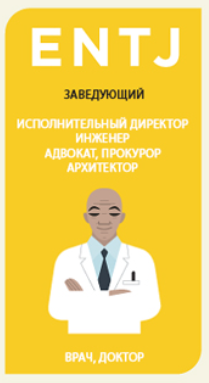 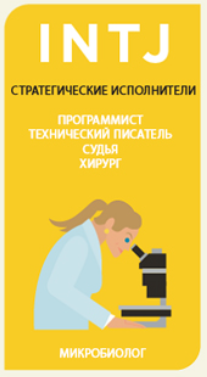 ТЕОРЕТИКИ
      б) INTJ: интроверт, интуит, логик, рационал
Умеет выделять главное, говорит чётко и по делу, практик. Этот человек любит усовершенствовать все что он делает, стремится реализовать задачу ещё лучше. Он не любит пустых разговоров, поэтому избегает больших шумных компаний и трудно идёт на контакт с людьми. 
Люди этого типа – «стратегические исполнители».
16 типов личности
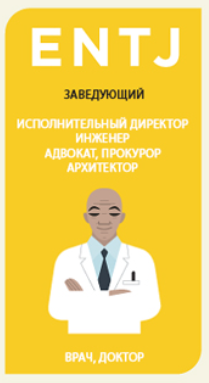 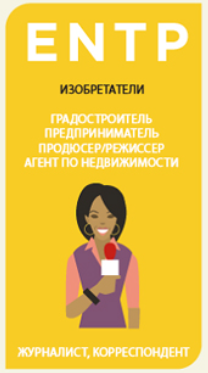 ТЕОРЕТИКИ
      в) ENTP: экстраверт, интуит, логик, иррационал
Изобретательный, инициативный и приспосабливающийся — так можно охарактеризовать этого специалиста. Он тот самый генератор идей, первопроходец, который терпеть не может рутину. Постоянное движение и интуитивное принятие решений — его постоянные спутники. 
Людей этого типа можно назвать «изобретателями».
16 типов личности
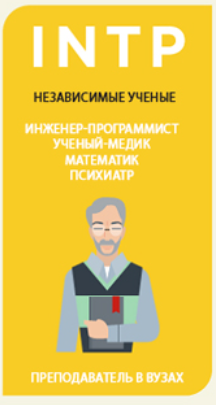 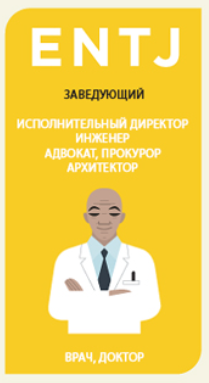 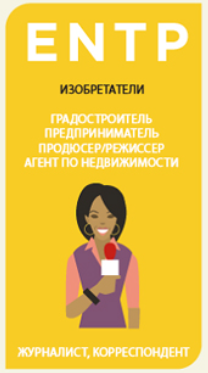 ТЕОРЕТИКИ
      г) INTP: интроверт, интуит, логик, иррационал
Этот сотрудник — настоящий эрудит, который имеет философский склад ума. Он анализирует свои решения, стремится к объективности и непредвзятости. Бурные проявления эмоций — это не про него. С другой стороны, он чувствует напряжение из-за большого количества анализируемых данных и их переменчивости. 
Люди этого типа - «независимые учёные».
16 типов личности
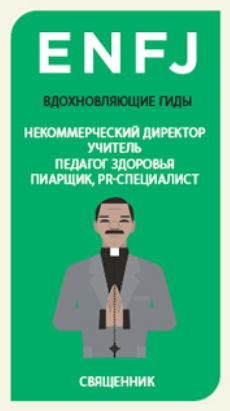 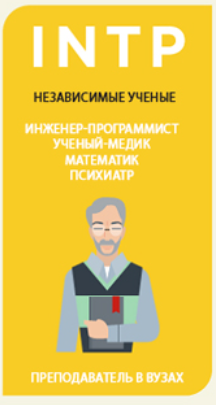 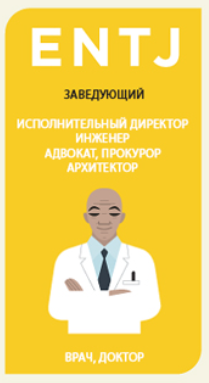 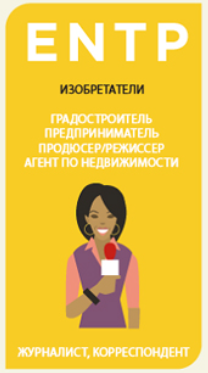 ЭМПАТЫ
      а) ENFJ: экстраверт, интуит, этик, рационал
Про таких людей говорят «ему можно доверять». Он очень чувствителен, придает большое значение отношениям между людьми, умеет давать ценные советы и «открывать других». Развитая интуиция обеспечивает не только бесконечный поток идей, но и помогает организовывать себя. 
Люди этого типа - советчики.
16 типов личности
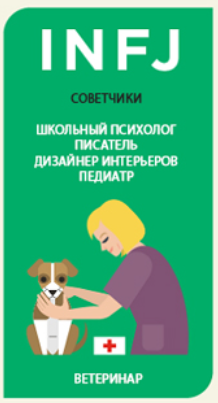 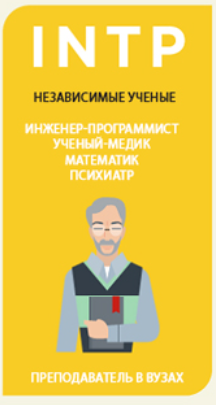 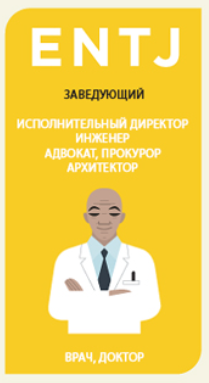 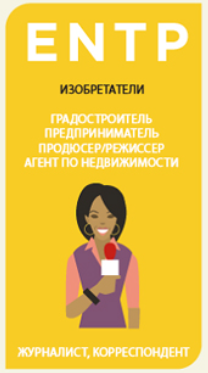 ЭМПАТЫ
      б) INFJ: интроверт, интуит, этик, рационал
Такой сотрудник эмоциональный и эмпатичный. Его мимика ярко выражена, а сам он красноречив. Склонен к самоорганизации, именно поэтому его фантазии и идеи реализуются. Он интуитивно чувствует, какое решение нужно принять в той или иной ситуации. 
Людей этого типа можно назвать «вдохновляющими гидами».
16 типов личности
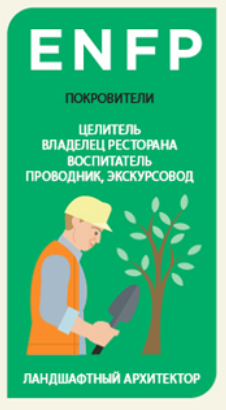 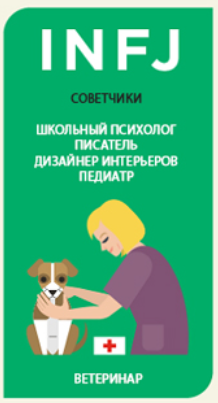 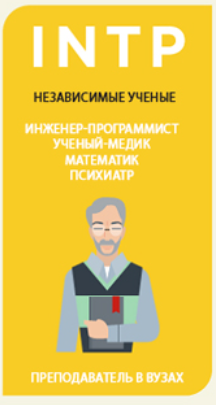 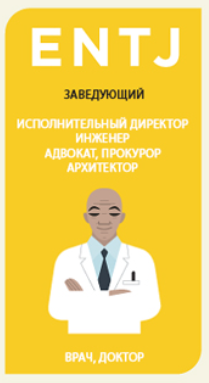 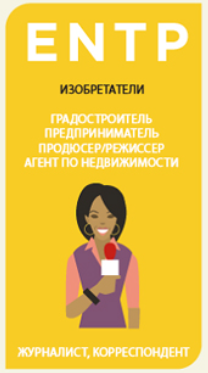 ЭМПАТЫ
      в) ENFP: экстраверт, интуит, этик, иррационал
Творческий человек и фантазёр. Комбинация качеств позволяет ему эффективно сотрудничать с другими людьми, быть открытым и общительным. А ещё участвовать в различных мероприятиях, решать возникшие вопросы и быть гибким.
Люди этого типа - покровители.
16 типов личности
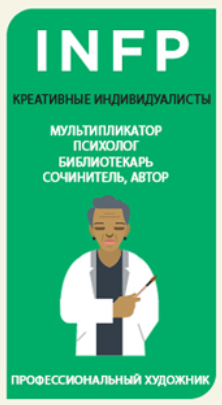 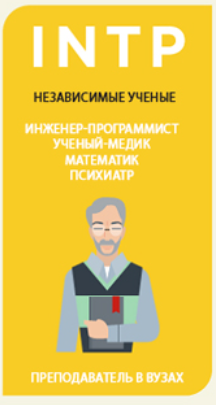 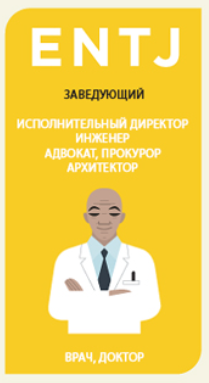 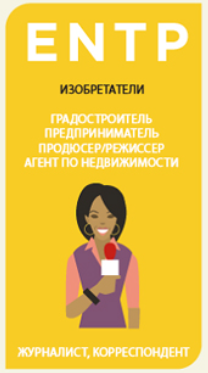 ЭМПАТЫ
      г) INFP: интроверт, интуит, этик, иррационал
Этот человек — чувствительный лирик, который отлично разбирается в людях и располагает их к себе. Он обладает хорошим чувством юмора и придаёт большое значение внешнему виду. Стремится к самопознанию, жить в гармонии с самим собой и приносить пользу окружающим.
Люди этого типа – креативные индивидуалисты.